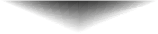 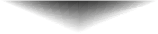 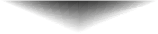 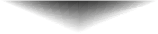 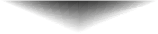 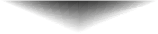 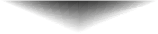 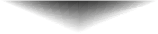 JAKE
SCHULIST
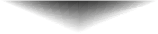 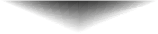 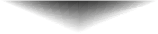 DRIVER
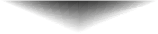 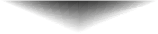 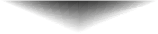 JAKE
SCHULIST
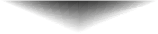 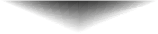 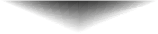 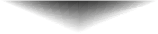 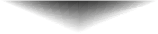 DRIVER
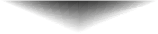 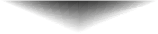 Mobile: 012-345-6789
Website: example.com
Email: example@mail.com
Address: 5703 Rippin Crescent Apt, Bilzen 57073-7014
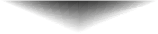